U.S. Regions Project
U.S. Regions Project
You will do this project at home.

We haven’t learned all the regions yet, but I will send all the lessons and materials.
U.S. Regions Project
You will choose one of the regions. 


You will choose one topic.


You will choose one project format.
U.S. Regions
Southeast

Northeast

West

Midwest

Southwest
Topics
Agriculture (food)
Climate
Landforms
Landmarks
Examples
I’m going to show some examples of these projects. 

Some of these examples do not show a project based on a REGION, but I wanted you to see what brochures, posters, and infographics look like.
Project Formats
Brochure


Poster


Infographic
Brochure: A paper folded in thirds
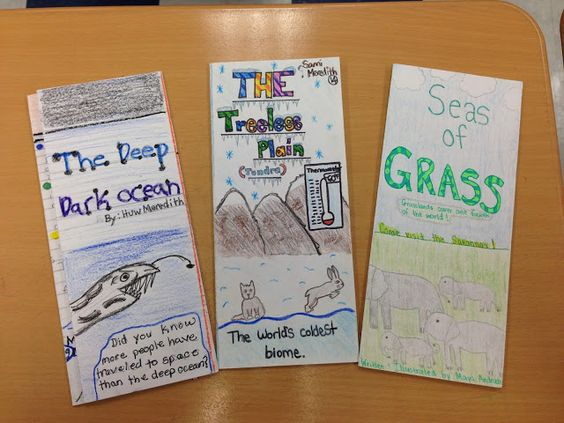 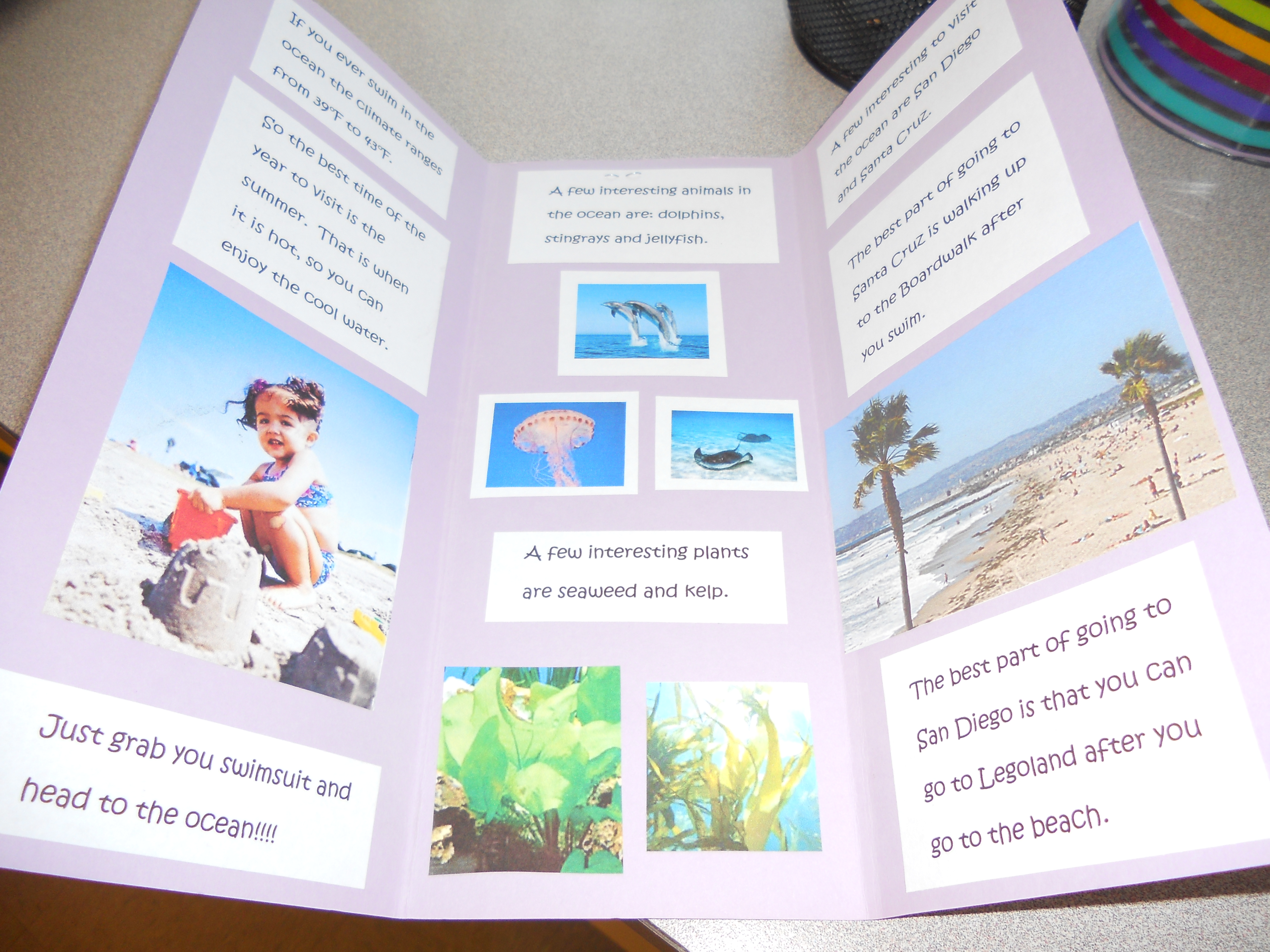 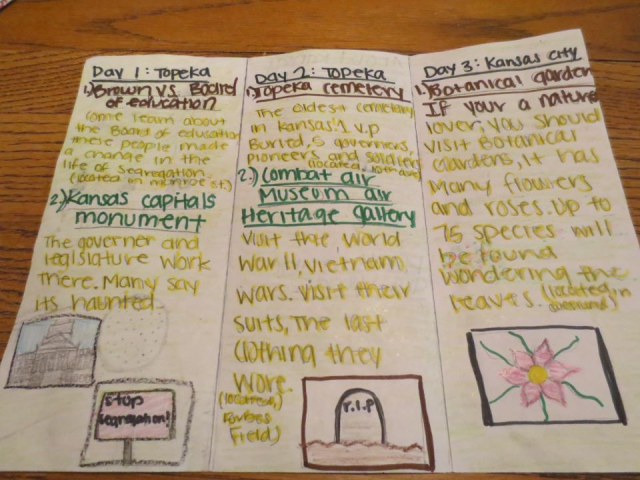 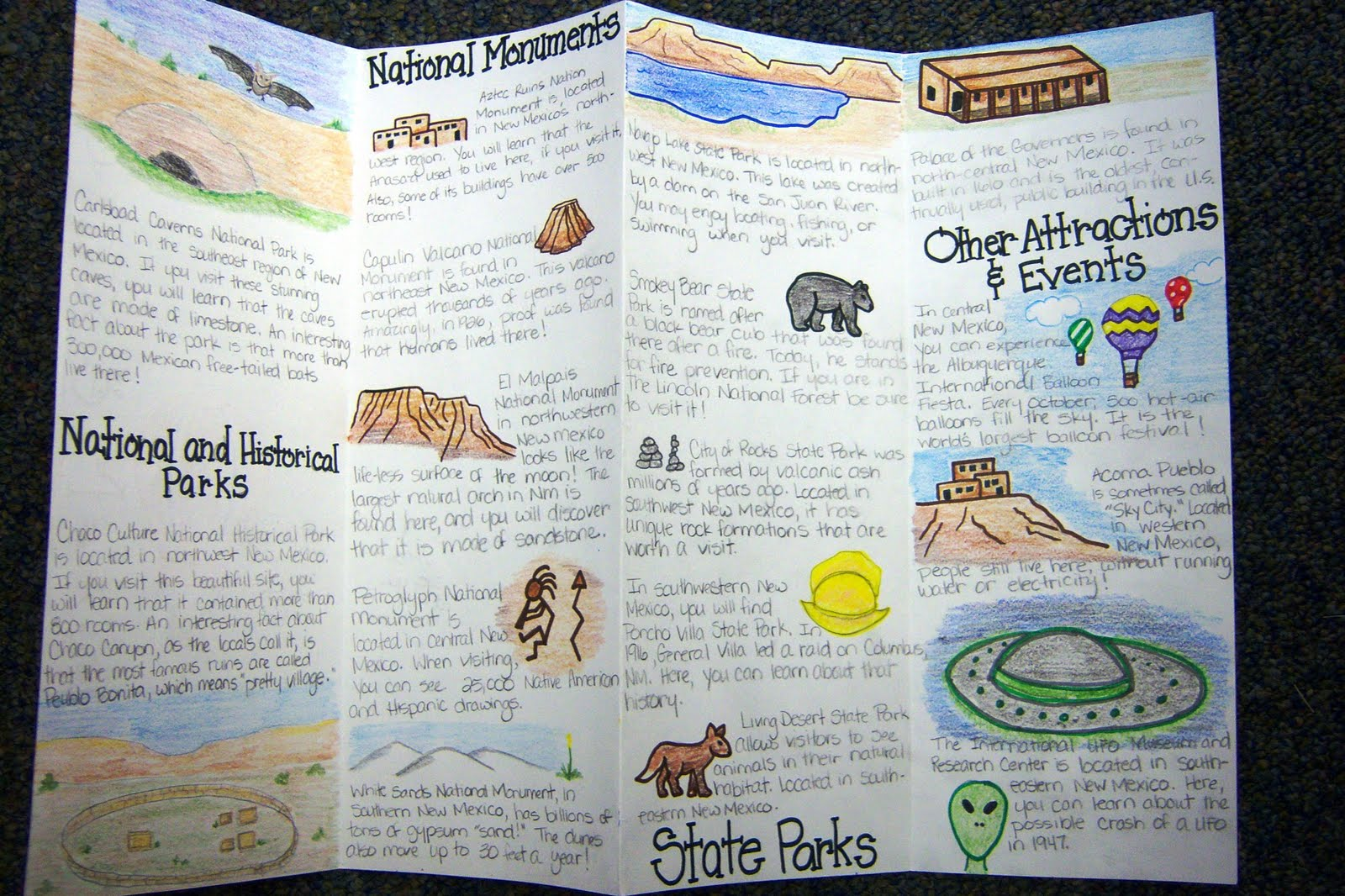 Poster
On a posterboard

Title, pictures, and captions
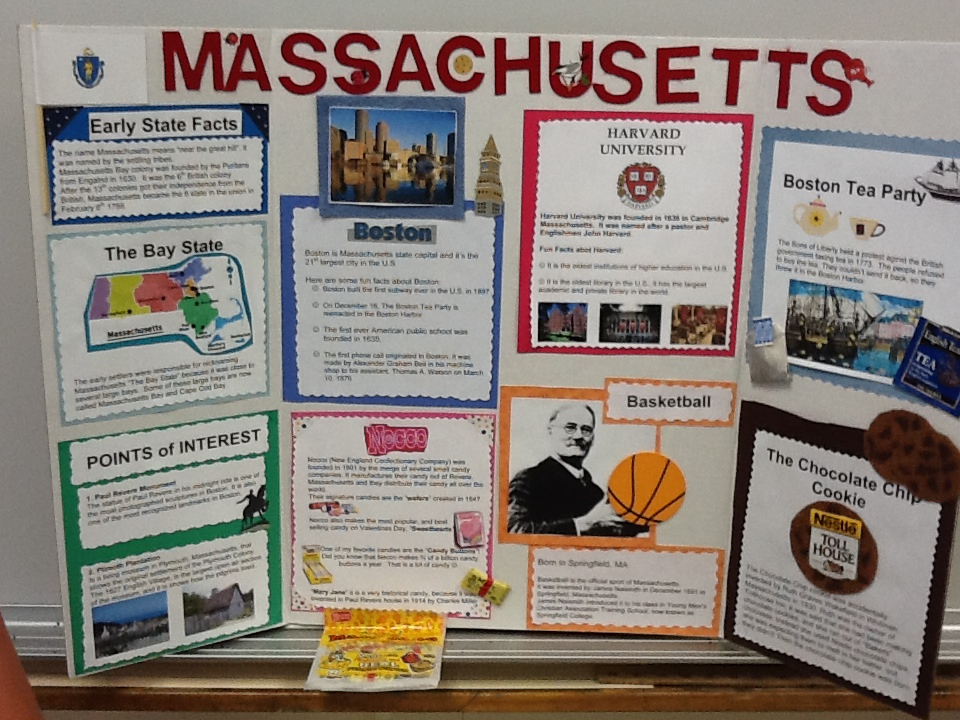 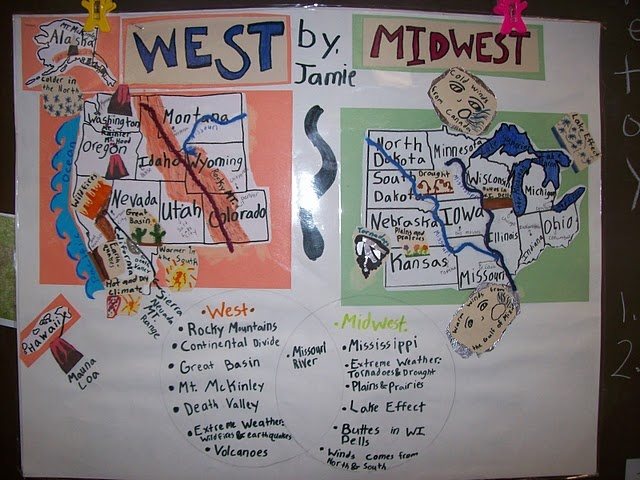 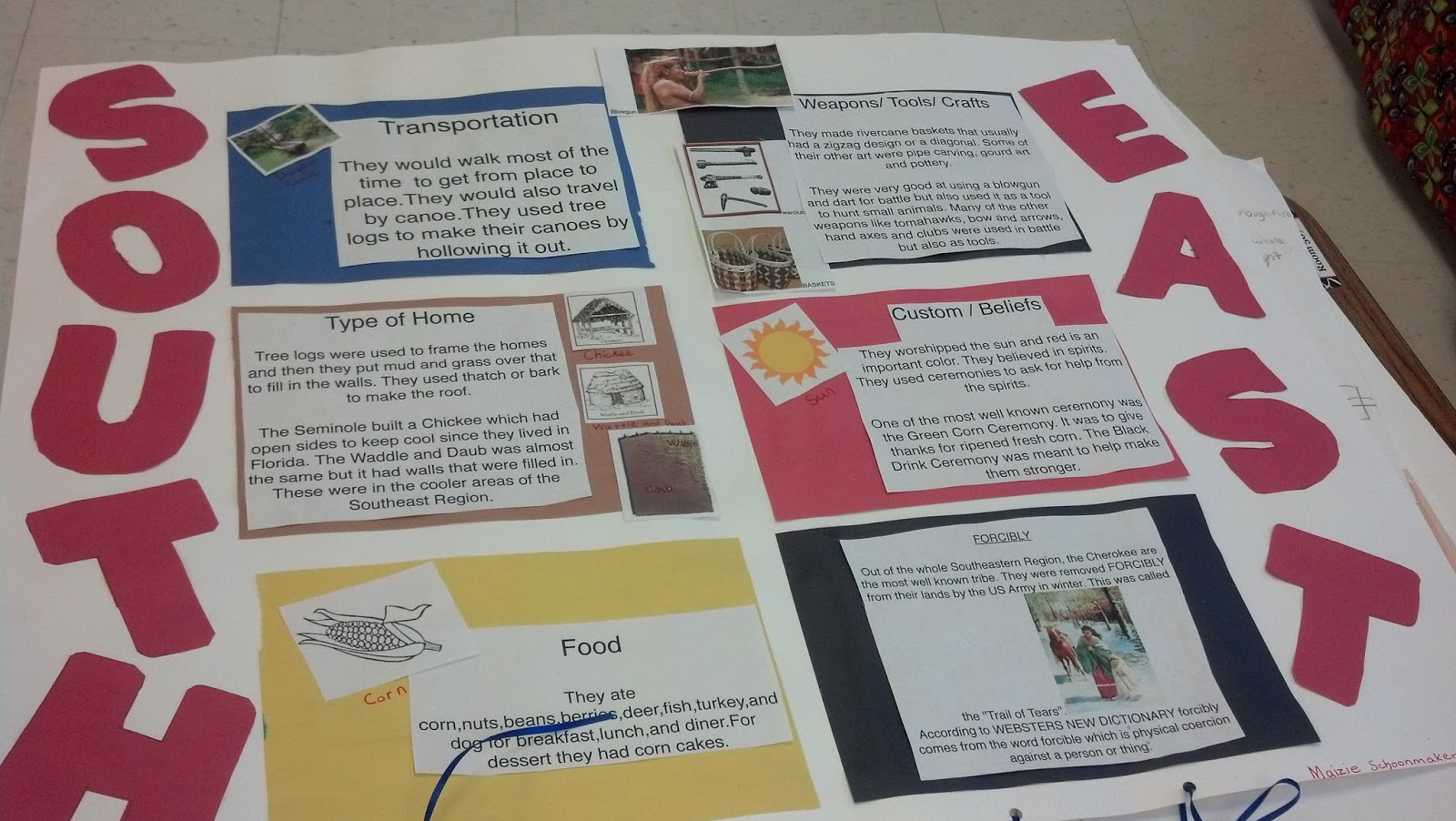 Infographic
Uses symbols and graphs to show information
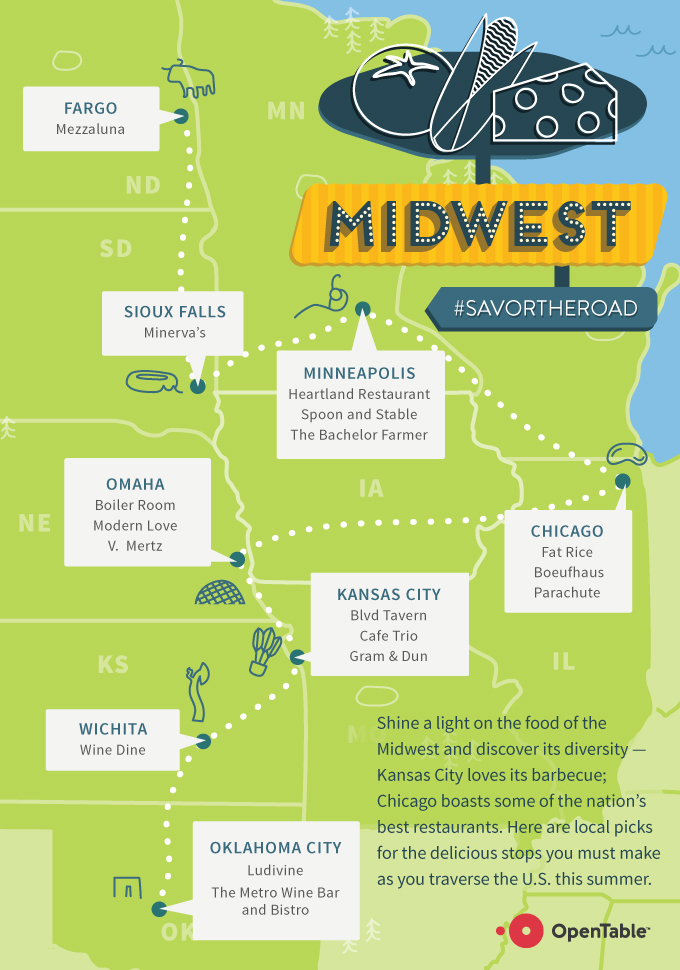 https://pages.mapsofworld.com/wp-content/uploads/2011/08/california-fast-facts-infographic.jpg
https://i.pinimg.com/736x/7b/2b/76/7b2b7699f3de534850f903061168ca95--texas-rising-texas-vacations.jpg